Lorem Ipsum Dolor Sit Amet Consectetur Adipiscing Elit
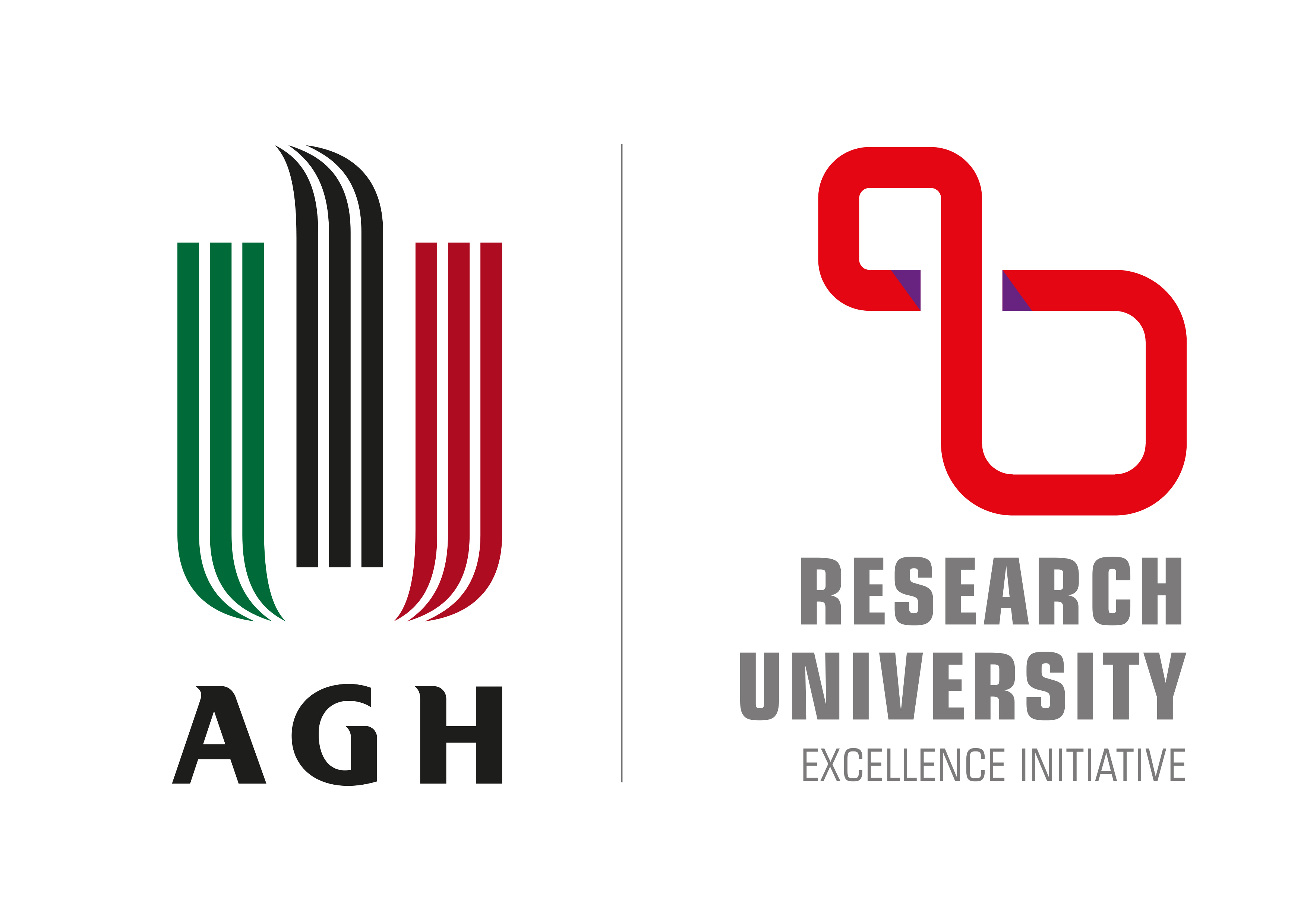 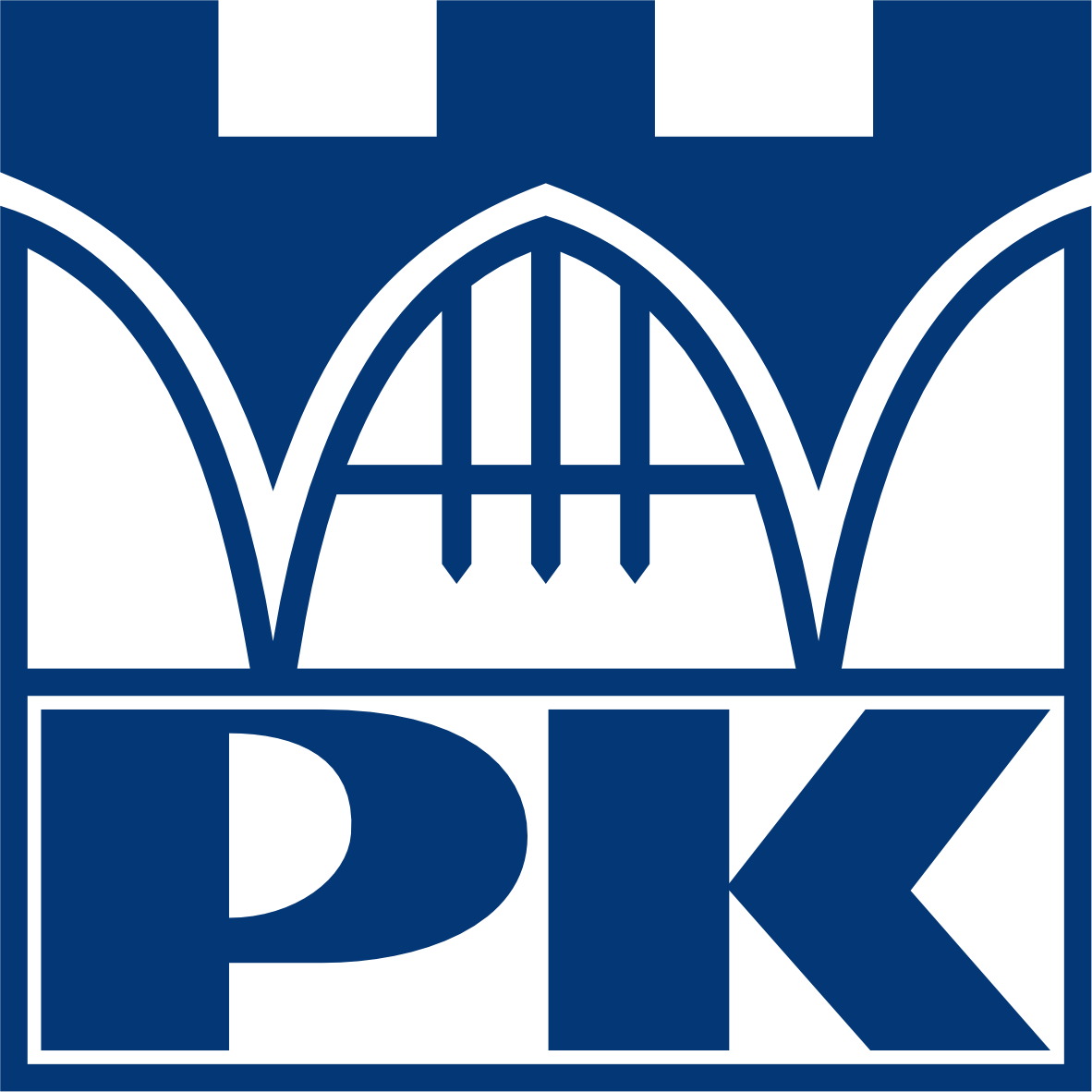 Name Surname1, Name Surname1, Name Surname1, Name Surname2  
1Faculty of Energy and Fuels, AGH University of Krakow, Al. Mickiewicza 30, 30-059 Krakow, Poland 2Faculty of Energy and Fuels, AGH University of Krakow, Al. Mickiewicza 30, 30-059 Krakow, Poland
Introduction
Experimental Findings
Pellentesque habitant morbi tristique senectus et netus et malesuada fames ac turpis egestas. Nulla nec nisl non sapien placerat aliquet sit amet nec dui. Suspendisse potenti. Phasellus id velit et nunc ullamcorper fermentum. Quisque posuere, sapien nec viverra dapibus, urna tortor sollicitudin odio, non pellentesque urna lectus in erat. Quisque posuere, sapien nec viverra dapibus, urna tortor Lorem ipsum dolor sit amet, consectetur adipiscing elit. Nullam non urna vitae enim varius hendrerit. Integer ac lacus sit amet neque vulputate malesuada. Sed non vehicula lacus, sit amet consectetur tortor. Donec vitae sapien ut libero venenatis faucibus. Etiam vitae nisi et urna
Donec vitae sapien ut libero venenatis faucibus. Etiam vitae nisi et urnaDonec vitae sapien ut libero venenatis faucibus. Etiam vitae nisi et urna.
Lorem ipsum dolor sit amet, consectetur adipiscing elit. Nullam non urna vitae enim varius hendrerit. Integer ac lacus sit amet neque vulputate malesuada. Sed non vehicula lacus, sit amet consectetur tortor. Donec vitae sapien ut libero venenatis faucibus. Etiam vitae nisi et urna consequat dapibus nec a arcu. Sed vel libero ut libero tempor euismod. Nulla facilisi. Duis nec laoreet mi. Vivamus sit amet ligula in elit aliquet fermentum at eu justo.
Pellentesque habitant morbi tristique senectus et netus et malesuada fames ac turpis egestas. Nulla nec nisl non sapien placerat aliquet sit amet nec dui. Suspendisse potenti. Phasellus id velit et nunc ullamcorper fermentum. Quisque posuere, sapien nec viverra dapibus, urna tortor sollicitudin odio, non pellentesque urna lectus in erat.
Our Goals
Conclusions
Lorem ipsum dolor sit amet, consectetur adipiscing elit. Nullam non urna vitae enim varius hendrerit. Integer ac lacus sit amet neque vulputate malesuada. Sed non vehicula lacus, sit amet consectetur tortor. Donec vitae sapien ut libero venenatis faucibus. Etiam vitae nisi et urna consequat dapibus nec a arcu. Sed vel libero ut libero tempor euismod. Nulla facilisi. Duis nec laoreet mi. Vivamus sit amet ligula in elit aliquet fermentum at eu justo.Lorem ipsum dolor sit amet, consectetur adipiscing elit. Nullam non urna vitae enim varius hendrerit. Integer ac lacus sit amet neque vulputate malesuada. Sed non vehicula lacus, sit amet consectetur tortor. Donec vitae sapien ut libero venenatis faucibus. Etiam vitae nisi et urna consequat dapibus nec a arcu. Sed vel libero ut libero tempor euismod. Nulla facilisi. Duis nec laoreet mi. Vivamus sit amet ligula in elit aliquet fermentum at eu justo. Lorem ipsum dolor sit amet, consectetur adipiscing elit. Nullam non urna vitae enim varius hendrerit.
Lorem ipsum dolor sit amet, consectetur adipiscing elit. Nullam non urna vitae enim varius hendrerit. Integer ac lacus sit amet neque vulputate malesuada. Sed non vehicula lacus, sit amet consectetur tortor. Donec vitae sapien ut libero venenatis faucibus. Etiam vitae nisi et urna consequat dapibus nec a arcu. Sed vel libero ut libero tempor euismod. Nulla facilisi. Duis nec laoreet mi. Vivamus sit amet ligula in elit aliquet fermentum at eu justo.Lorem ipsum dolor sit amet, consectetur adipiscing elit. Nullam non urna vitae enim varius hendrerit. Integer ac lacus sit amet neque vulputate malesuada. Sed non vehicula lacus, sit amet consectetur tortor. Donec vitae sapien ut libero venenatis faucibus. Etiam vitae nisi et urna consequat dapibus nec a arcu. Sed vel libero ut libero tempor euismod. Nulla facilisi. Duis nec laoreet mi. Vivamus sit amet ligula in elit aliquet fermentum at eu justo.
Pellentesque habitant morbi tristique senectus et netus et malesuada fames ac turpis egestas. Nulla nec nisl non sapien placerat aliquet sit amet nec dui. Suspendisse potenti. Phasellus id velit et nunc ullamcorper fermentum. Quisque posuere, sapien nec viverra dapibus, urna tortor sollicitudin odio, non pellentesque urna lectus in erat. Quisque posuere, sapien nec viverra dapibus, urna tortor Lorem ipsum dolor sit amet, consectetur adipiscing elit. Nullam non urna vitae enim varius hendrerit. Integer ac lacus sit amet neque vulputate malesuada. Sed non vehicula lacus, sit amet consectetur tortor. Donec vitae sapien ut libero venenatis faucibus. Etiam vitae nisi et urna
Research Significance
Lorem ipsum dolor sit amet, consectetur adipiscing elit. Nullam non urna vitae enim varius hendrerit. Integer ac lacus sit amet neque vulputate malesuada. Sed non vehicula lacus, sit amet consectetur tortor. Donec vitae sapien ut libero venenatis faucibus. Etiam vitae nisi et urna consequat dapibus nec a arcu. Sed vel libero ut libero tempor euismod. Nulla facilisi. Duis nec laoreet mi. Vivamus sit amet ligula in elit aliquet fermentum at eu justo.
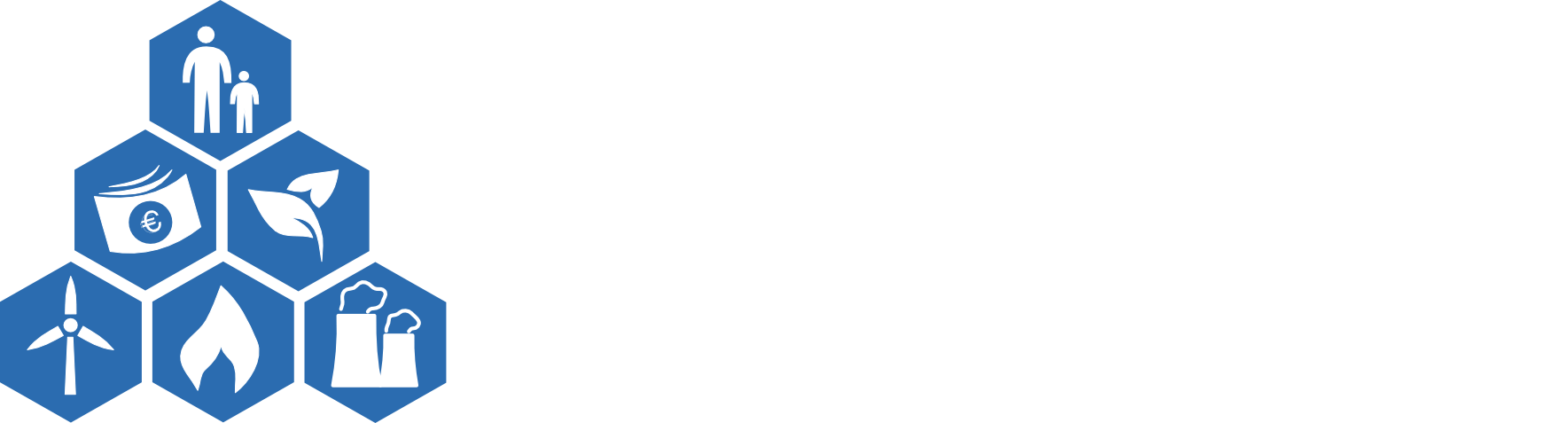 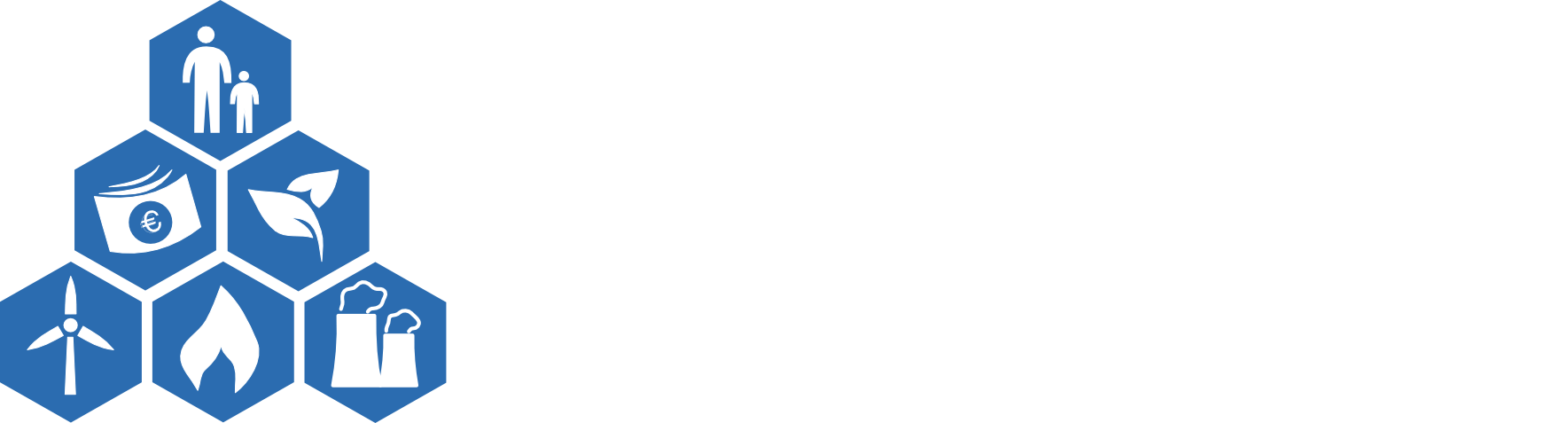 ENERGY FUELS ENVIRONMENT EFE2024
International Conference 26th to 28th June 2024, Kraków, Poland